ΜΑΣΤΙΧΑ ΧΙΟΥΠροέλευση ,ιδιότητες κι οφέλη Χριστίνα Μακροπούλου-ΜπουκουράκηΖωή Μπρόμπεργκερ Μάγδα Λαφιατή β2
Τι είναι η μαστίχα Χίου και πότε πρωτοεμφανίστηκε
Ευεργετικές ιδιότητες της μαστίχας Χίου .
Συνταγή  για τσουρέκι με μαστίχα
Χρειαζόμαστε:
500 γρ. αλεύρι για τσουρέκι, κοσκινισμένο          
 30 γρ. νωπή μαγιά ή 15 γρ. ξηρή μαγιά
 1 αυγό μεγάλο
 120 γρ. ζάχαρη
 1 κουτ. γλυκού αλάτι
 40 γρ. βούτυρο αγελάδος, σε θερμοκρασία δωματίου
 ξύσμα από 1/2 πορτοκάλι, 1/2 λεμόνι
 4 γρ. κρύσταλλοι μαστίχας, κοπανισμένοι
 4 γρ. μαχλέπι, σε σκόνη
Συνταγή  για τσουρέκι με μαστίχα
1. Σε ένα μπολ διαλύουμε τη μαγιά σε ½ φλιτζάνι χλιαρό νερό
2. Προσθέτουμε 2 χούφτες αλεύρι και ανακατεύουμε μέχρι να αποκτήσουμε ένα πηχτό χυλό. Σκεπάζουμε το μπολ και το αφήνουμε σε ζεστό μέρος για 30 λεπτά μέχρι να φουσκώσει το μείγμα, να γίνει διπλάσιο σε όγκο.
3. Σε μια μεγάλη λεκάνη ανακατεύουμε τη ζάχαρη με το μαχλέπι, τη μαστίχα, 2 κουταλιές της σούπας βούτυρο και το καυτό γάλα.
4. Προσθέτουμε τα αβγά και σπάμε τους κρόκους με τα χέρια μας.
5. Ρίχνουμε και τη  μαγιά  που στο μεταξύ έχει φουσκώσει και δουλεύετε πάλι με τα χέρια.
6. Συνεχίζουμε ρίχνοντας το αλεύρι κοσκινισμένο με το αλάτι κατά μεγάλες ποσότητες και δουλεύοντας το μείγμα παντά με τα χέρια, μέχρι να ομογενοποιηθούν τα υλικά.
7. Παίρνουμε με τις χούφτες λιωμένο, ζεστό βούτυρο και ραντίζουμε τη ζύμη. Τη διπλώνετε πολλές φορές, χωρίς όμως να τη ζυμώνουμε.  8.Συνεχίζουμε προσθέτοντας βούτυρο και διπλώνοντας 
 9. Αφήνουμε τη ζύμη να φουσκώσει 2-3 ώρες και να διπλασιαστεί σε όγκο. 
  10. Πλάθουμε 2  τσουρέκια και τα τοποθετούμε σε βουτυρωμένα ταψιά ή φόρμες στρωμένες με λαδόκολλα βουτυρωμένη.
11. Σκεπάζουμε με μαλακές πετσέτες και αφήνουμε τα τσουρέκια για 45’ για να φουσκώσουν πάλι. Τα αλείφετε με τον χτυπημένο κρόκο και σκορπίζετε πάνω τους το κουκουνάρι ή το αμύγδαλο. Βάζετε στο κέντρο κάθε τσουρεκιού από 1 κόκκινο αυγό και τα ψήνετε 25’-30’ στους 200 0C μέχρι να ροδίσουν.
Σε ένα μπολ διαλύουμε τη μαγιά σε ½ φλιτζάνι χλιαρό νερό 
Προσθέτουμε 2 χούφτες αλεύρι και ανακατεύουμε μέχρι να αποκτήσουμε ένα πηχτό χυλό. Σκεπάζουμε το μπολ και το αφήνουμε σε ζεστό μέρος για 30 λεπτά μέχρι να φουσκώσει το μείγμα, να γίνει διπλάσιο σε όγκο.
 Σε μια μεγάλη λεκάνη ανακατεύουμε τη ζάχαρη με το μαχλέπι, τη μαστίχα, 2 κουταλιές της σούπας βούτυρο και το καυτό γάλα.
 Προσθέτουμε τα αβγά και σπάμε τους κρόκους με τα χέρια μας.
 Ρίχνουμε και τη  μαγιά  που στο μεταξύ έχει φουσκωσει και δουλεύετε πάλι με τα χέρια.
 Συνεχίζουμε ρίχνοντας το αλεύρι κοσκινισμένο με το αλάτι κατά μεγάλες ποσότητες και δουλεύοντας το μείγμα παντά με τα χέρια, μέχρι να ομογενοποιηθούν τα υλικά.
 Παίρνουμε με τις χούφτες λιωμένο, ζεστό βούτυρο και ραντίζουμε τη ζύμη. Τη διπλώνετε πολλές φορές, χωρίς όμως να τη ζυμώνουμε. Συνεχίζουμε προσθέτοντας βούτυρο και διπλώνοντα 
 Αφήνουμε τη ζύμη να φουσκώσει 2-3 ώρες και να διπλασιαστεί σε όγκο. 
 Πλάθουμε 2  τσουρέκια και τα τοποθετούμε σε βουτυρωμένα ταψιά ή φόρμες στρωμένες με λαδόκολλα βουτυρωμένη.
 Σκεπάζουμε με μαλακές πετσέτες και αφήνουμε τα τσουρέκια για 45’ για να φουσκώσουν πάλι. Τα αλείφετε με τον χτυπημένο κρόκο και σκορπίζετε πάνω τους το κουκουνάρι ή το αμύγδαλο. Βάζετε στο κέντρο κάθε τσουρεκιού από 1 κόκκινο αυγό και τα ψήνετε 25’-30’ στους 200 0C μέχρι να ροδίσουν.
Συνταγή  για τσουρέκι με μαστίχα
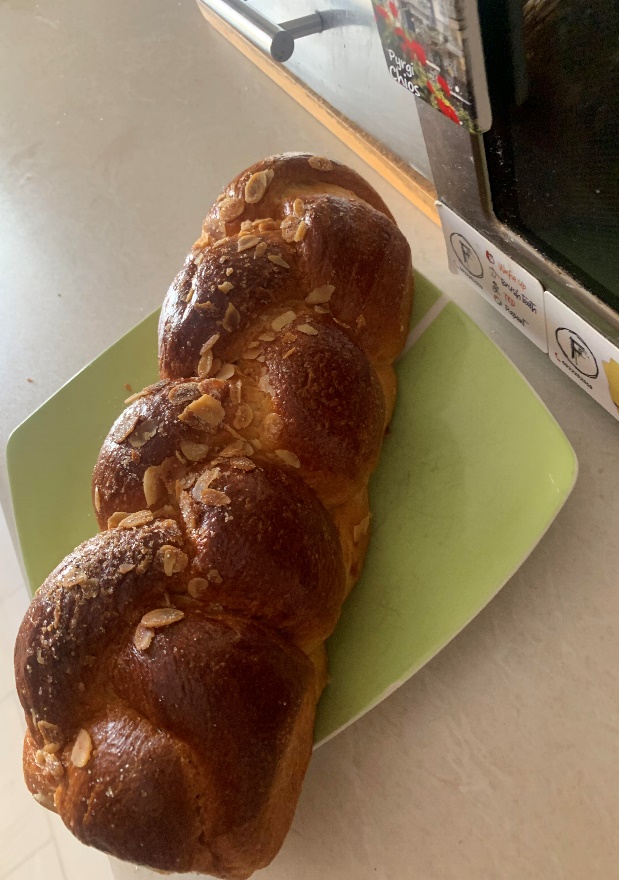